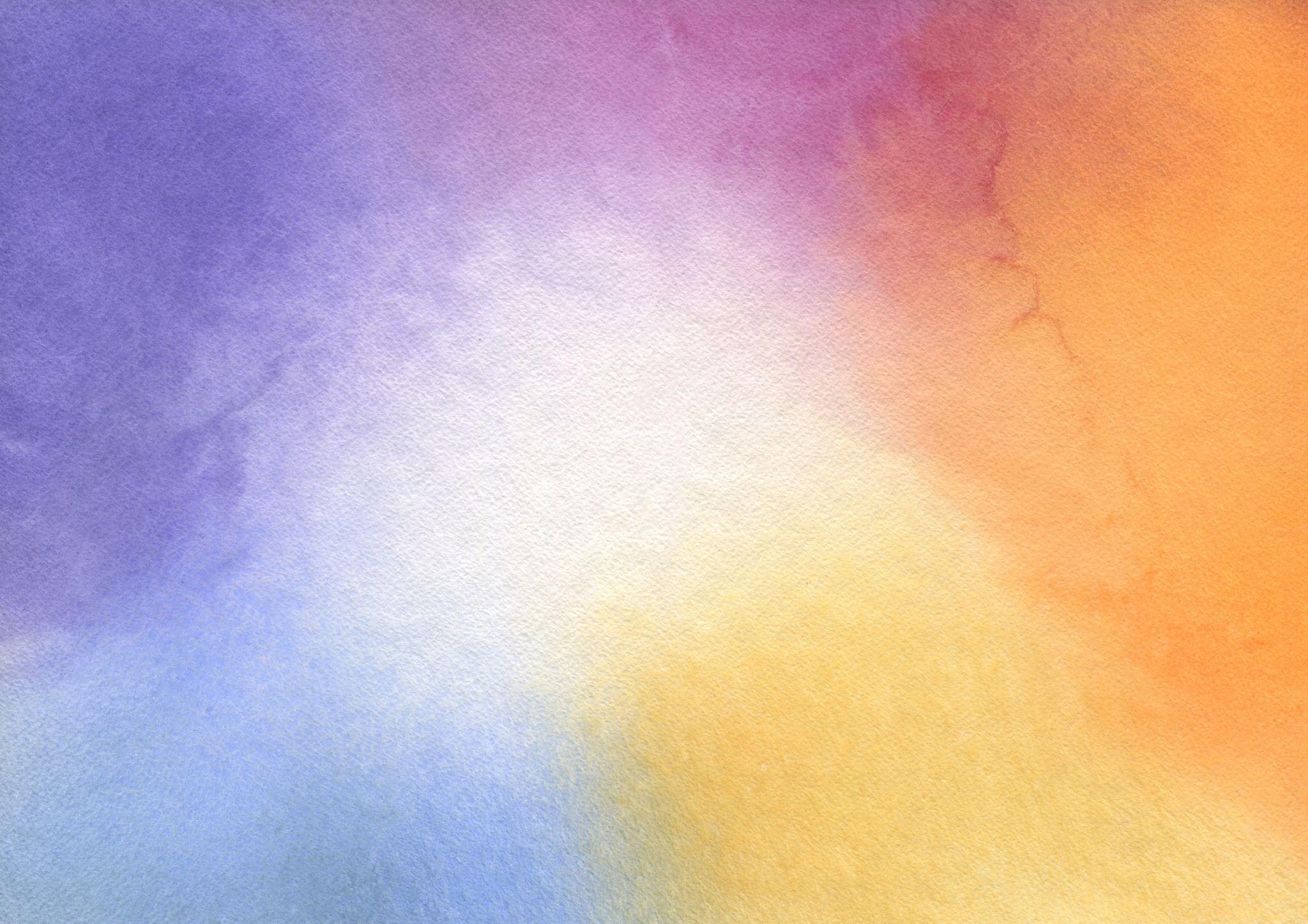 基礎法學與社會學士學分學程/基礎法學學士微學程
109 學年度第 1 學期 
課程說明會
流程
設置目的
修習資格
課程規劃
申請條件
結業證書申請
設置目的
「為鼓勵跨領域學習，提升本校學生對於法學之認識，並強化法律邏輯思辯能力」。
其他修習目的：斜槓？競爭力？新的視野？純粹興趣？
修習資格
本校及臺北聯合大學系統內之他校學士班及進修學士班學生，皆得修讀基礎法學與社會學士學分學程。
本校除法律學系(含雙主修、輔系)學生外，皆得修讀基礎法學學士微學程。
課程規劃
請到法律系網頁〉課程資訊〉學分學程/微學程查詢完整課程規劃資訊
或者動動手：
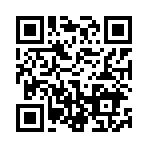 申請條件
欲取得「學分學程結業證明書」之學生，需修畢 16 學分(含)以上。
欲取得「微學程結業證明書」之學生，需修畢 8 學分(含)以上。 
 其中至少須有 6 學分不屬於其主系、雙主修學系及輔系之必修科目，且至少 2 門非學生主系的專業科目。
結業證書申請
程序：
修滿各該規定之科目學分且成績及格者，得於畢業前檢附「本學程證明申請書」及「歷年成績單正本」向法律學系辦公室(法6F10室)提出。
時程：每一學期第4-7週
（詳情以法律系網頁-學分學程最新消息公布資訊為準）
Any Question?
感謝聆聽請協助掃一下填問卷
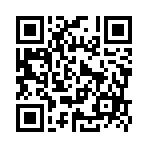